NIGERIA: COVID-19 Operation
Learnings and Best Practices
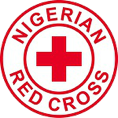 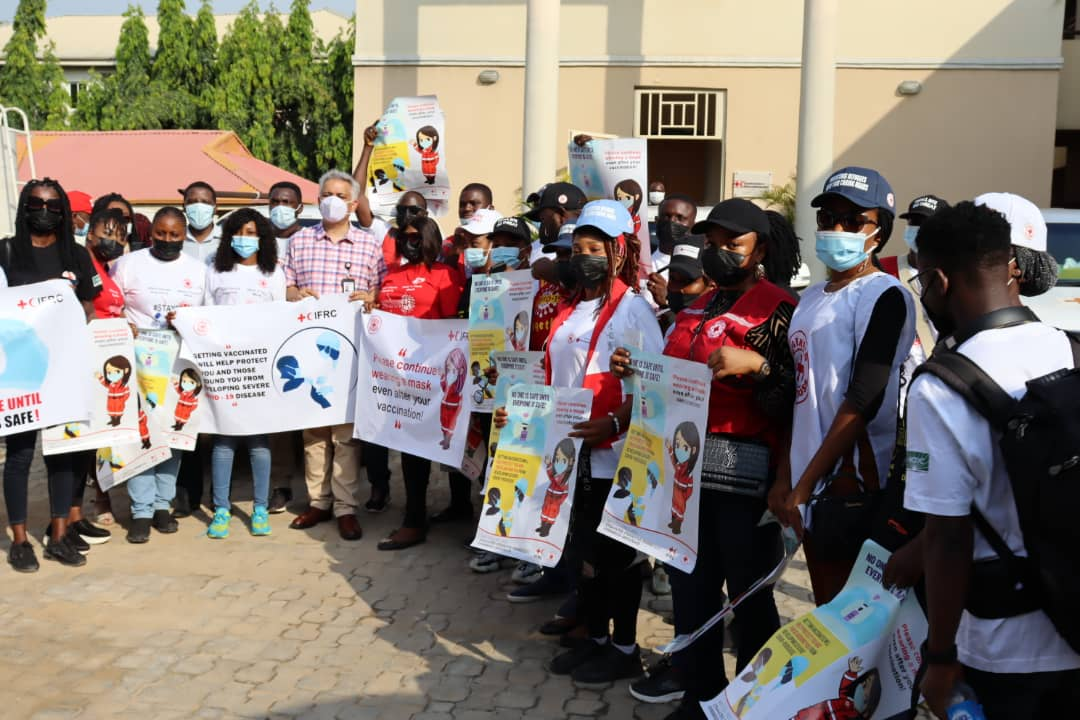 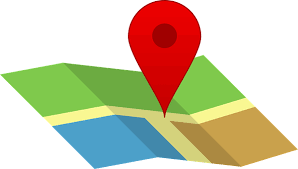 35 Branches
June 2020 - December 2021
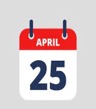 Volunteers: 1,390
Staff: 153
Supported by
IFRC
ICRC
BRC
NRC
GRC
Novarits
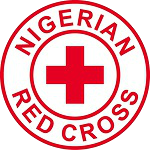 Donation of PPE Treatment Centres
5 Branches
Intervention pillars
Contact Tracing
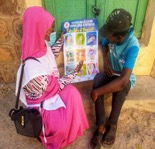 IPC:
Ambulance services 
Health facilities, orphanages
RCCE
PSS
11,456,090
162,857
17,721
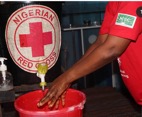 840 Hand Washing Stations
COVID-19 Vaccination campaign
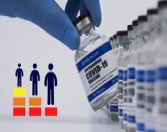 Safe burials and supportive referrals
10,625,615
2m
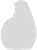 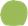 COVID-19 VACCINATION
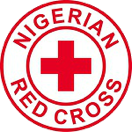 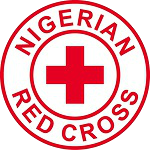 Implementation Strategies
House to House sensitization and social mobilization
Street campaign (Road walk)
Live call-in Radio show
Psychological First Aid for vaccine hesitancy
Success Stories
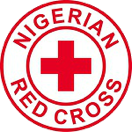 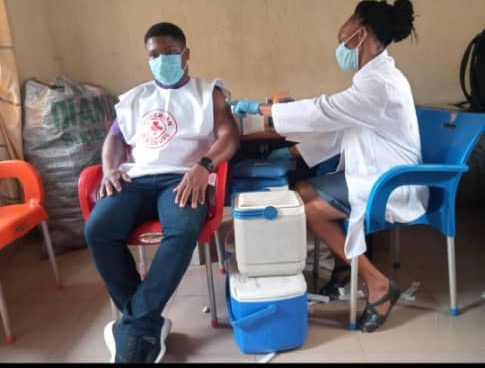 465, 131  persons reached through house-to-house awareness (between October & December 2021)
 445, 239 registered and took the vaccine with the help of RC volunteers
 191, 248 persons reached with PFA for vaccine hesitancy
 10,625,615 reached through call -in radio shows
 Recognition by Government and other partners; and willingness to work with the RC
 Increased membership drive and visibility
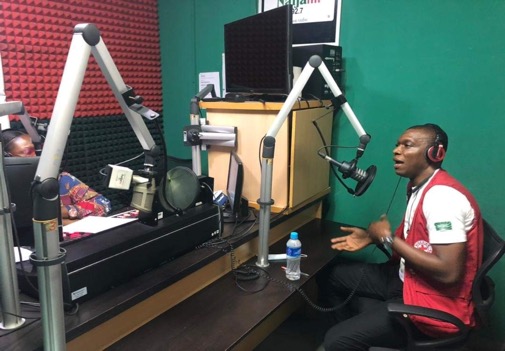 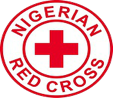 Blockages to COVID-19 vaccination
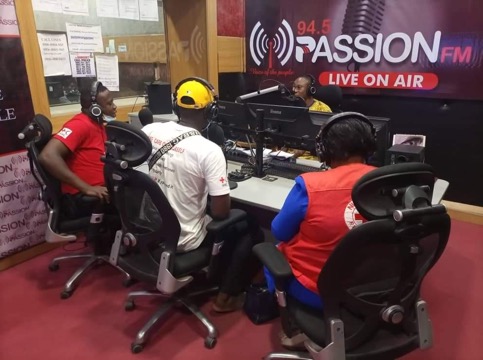 Infodemic on COVID-19 vaccines
 Lack of public trust in Government
 Lack of funding to reach the underserved/hard to reach population
 Poor follow -up system
 Misconceptions around the use of different vaccines
 Conflicts and insecurity
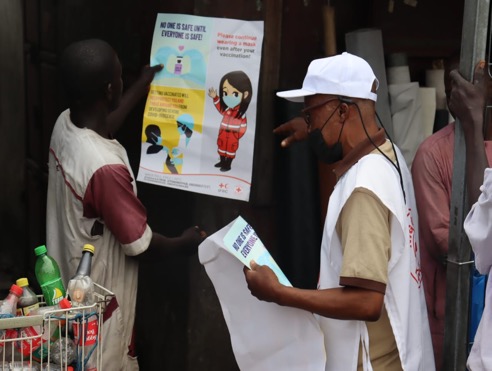 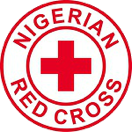 Recommendations
A holistic and timely planning, fast execution of plans
 Rigorous community involvement, and a robust multi-sectoral approach
 Establish follow - up system for subsequent doses
 RC volunteers to support registration of beneficiaries
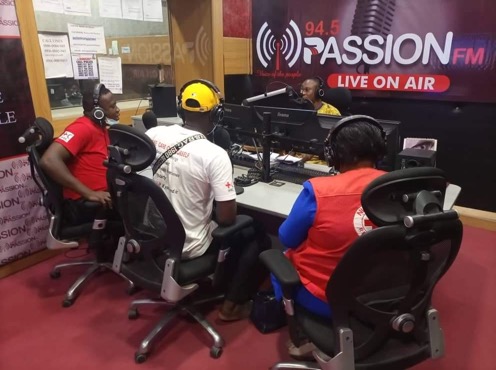